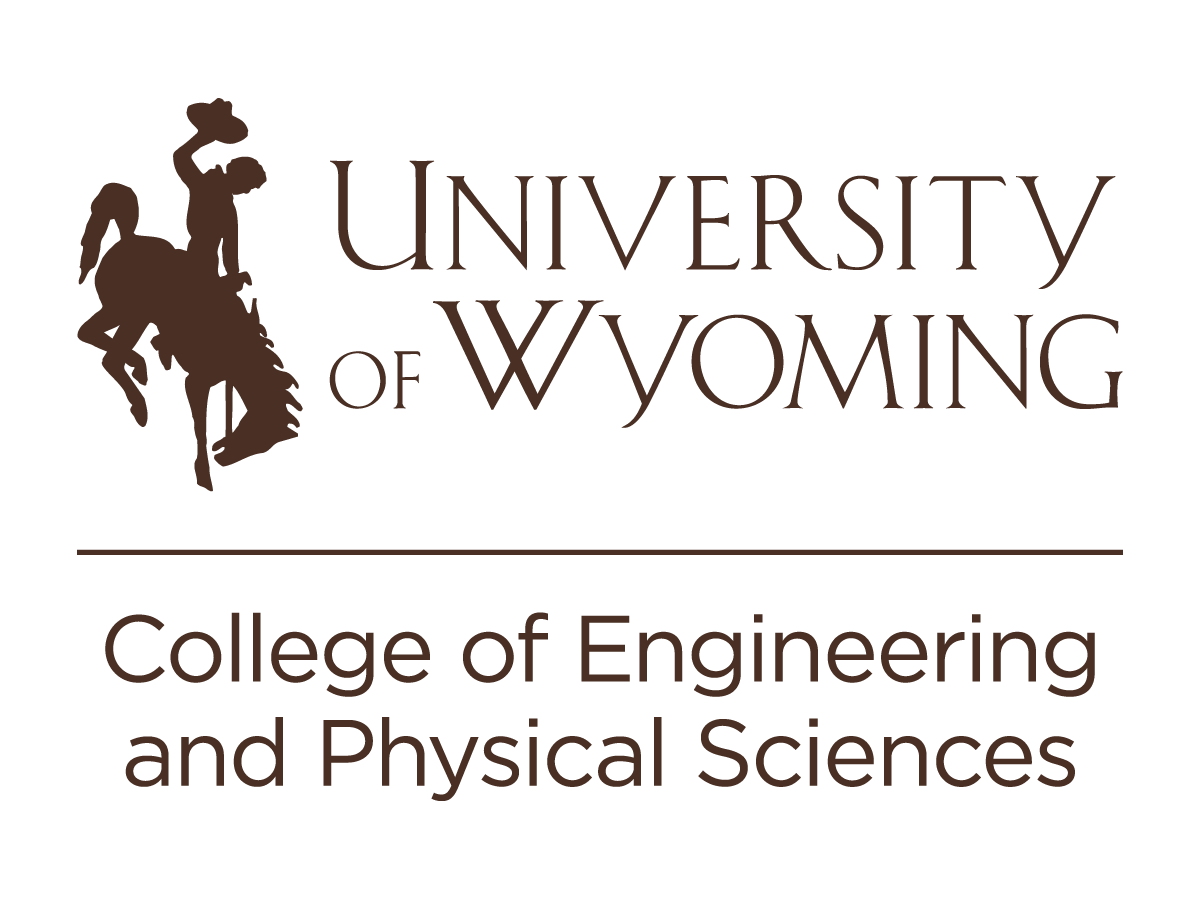 Spring 2025 Advisory CouncilCollege of Engineeringand Physical SciencesDaniel Dale, Interim Dean25 April 2025
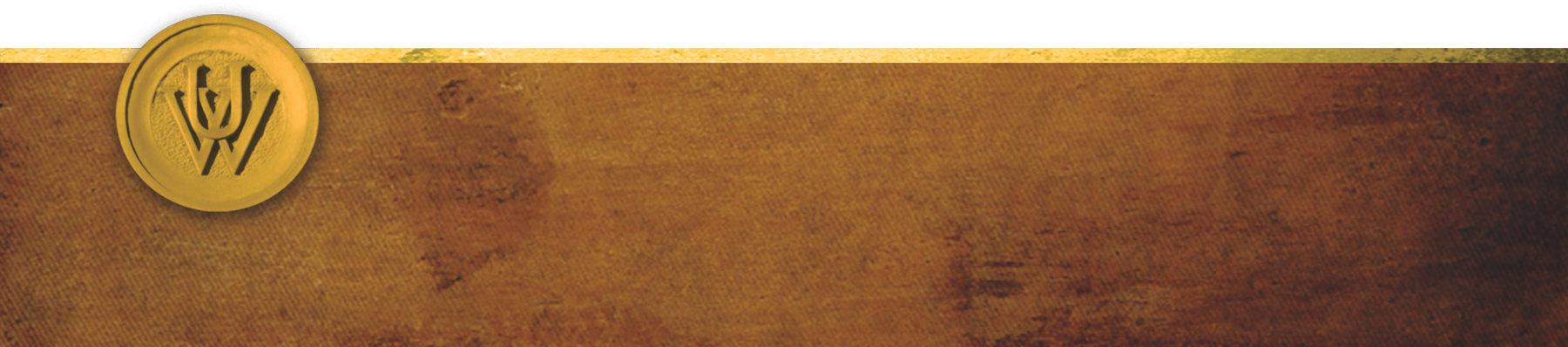 CEPS Overview: Ten departments, the School of Computing, and the new Engineering Science Division. Departments:
Atmospheric Science
Chemical & Biomedical Engineering
Chemistry
Civil & Architectural Engineering & Construction Mgmt
Electrical Engineering & Computer Science
Energy & Petroleum Engineering
Geology & Geophysics
Mathematics & Statistics
Mechanical Engineering
Physics & Astronomy
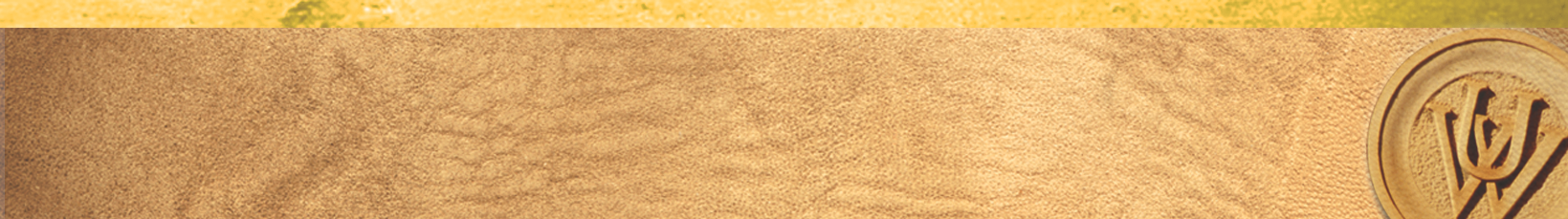 Updates: College Organization
Did you know?
We are now the 2nd largest college at UW.  A&S has more total students but we have the most graduate students.
We span seven buildings across campus
We operate the observatory atop Jelm Mountain, the Red Buttes Observatory, the UW Planetarium, the Geology Museum, …
The number of faculty and staff has almost doubled (>300)
The cultures and expectations of engineers, scientists, and mathematicians are a little different, to be sure, but…
The departments are getting along quite well, interdisciplinary collaborations are rapidly increasing, and overall we are coalescing into a good team
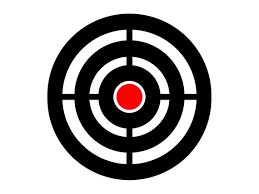 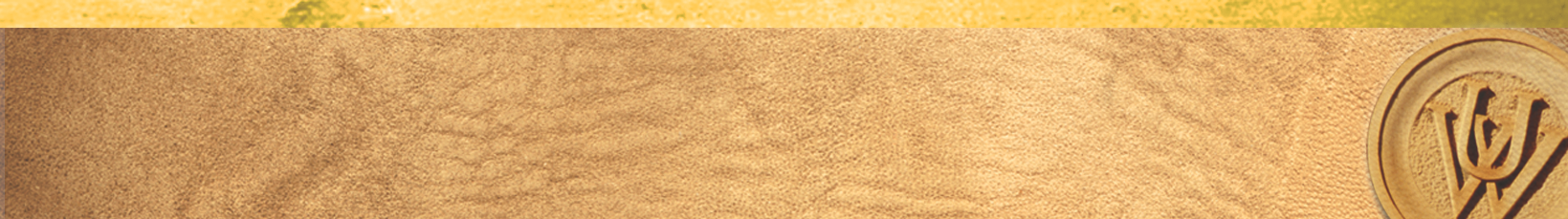 Updates: College Organization
[Speaker Notes: Did you hear about the physicist, engineer, and statistician out at the rifle range?]
Dean’s Office:
Steve Barrett   (EECS)
Associate Dean for Undergraduate Programs
Chip Kobulnicky  (Physics & Astronomy)
Associate Dean for Graduate Programs
Cindy Jones   (SMCSS)
Assistant Dean for Student Success
David Mukai   (CAECM)
HT Person Professor, and Head of the Engineering Science Division
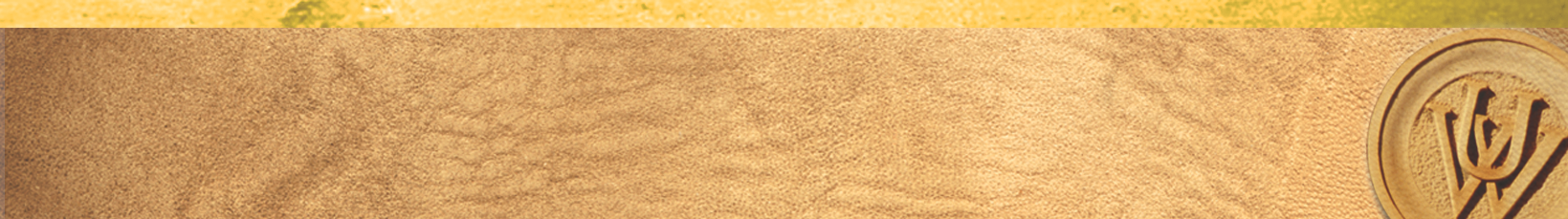 Leadership Updates
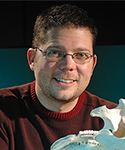 Geology & Geophysics
Mark Clementz
Department Head
Returned from sabbatical
Professor
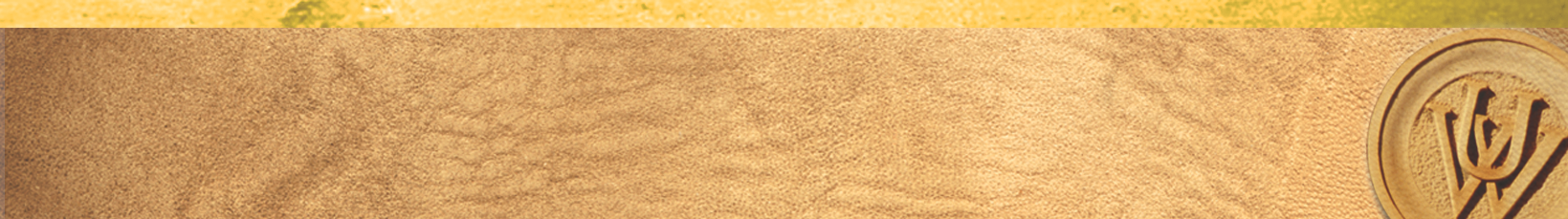 Leadership Updates (cont.)
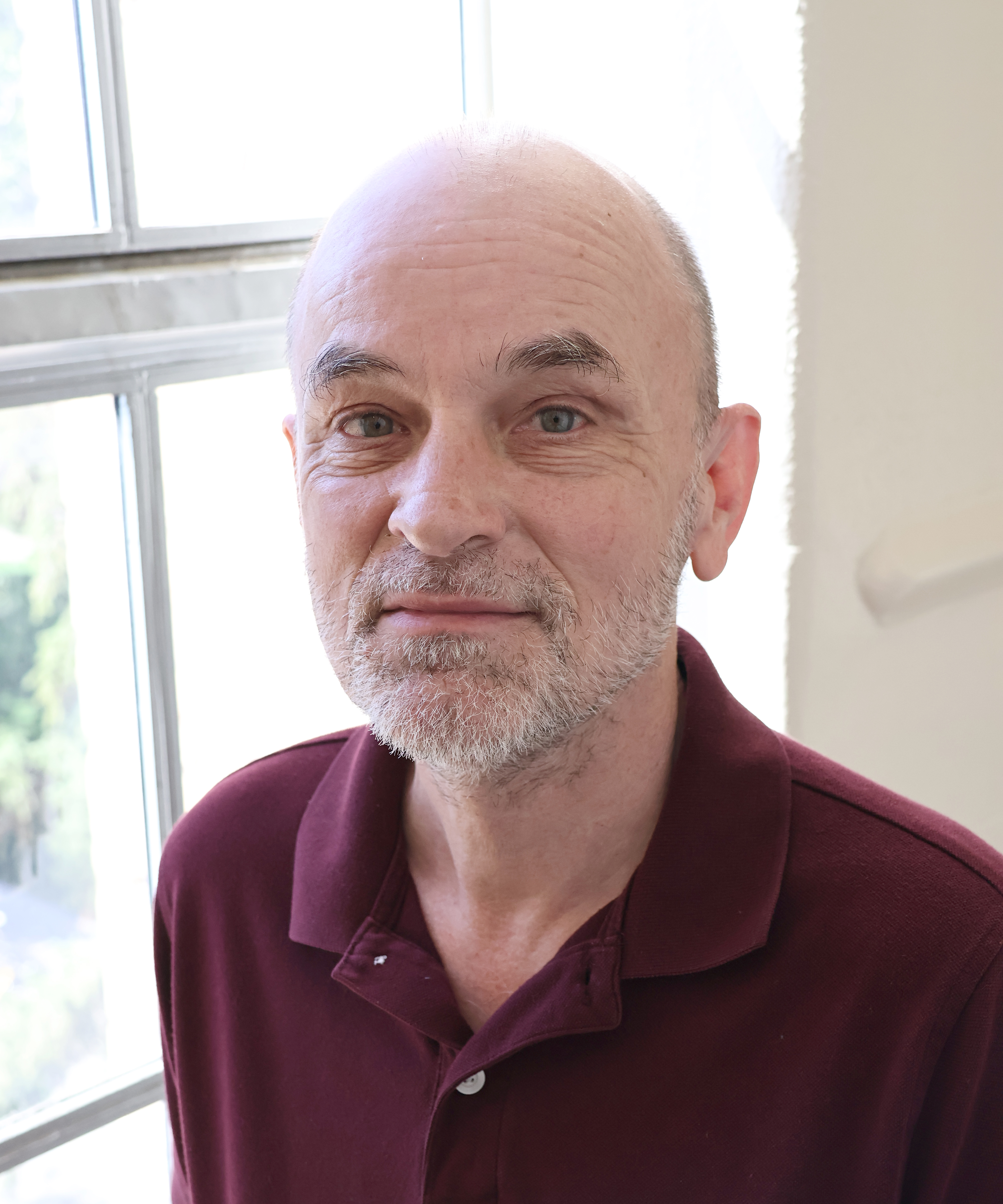 Electrical Engineering & Computer Science
Ian Walker
Department Head
Recruited from Clemson
Professor and Wyoming Excellence Chair
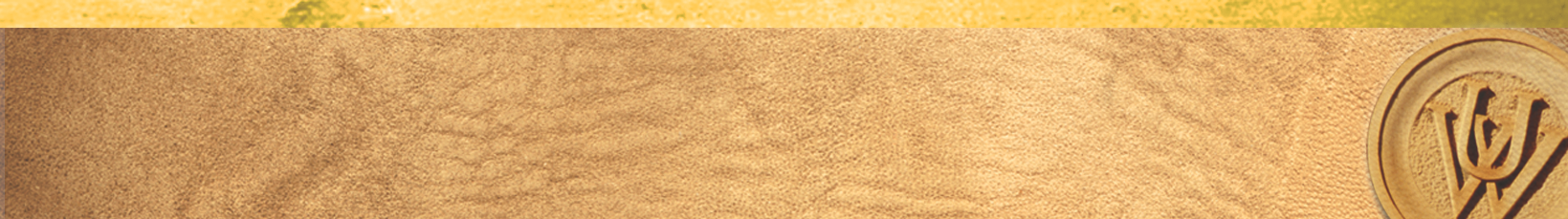 Leadership Updates (cont.)
Tenure & Promotion to Associate Professor:
Ping Zhong  		Math/Stats
Jifa Tian    		Physics & Astronomy
Promotion to Professor:
Shane Murphy  	Atmospheric Science
TeYu Chien  		Physics & Astronomy
5-yr Fixed Term with Rolling Contract and Promotion:
Bradley Carr  		Geology & Geophysics  Senior Research Scientist
Nathan Clements Math/Stats  Senior Lecturer
5-yr Fixed Term with Rolling Contract:
Robert Erikson   	ES  Senior Lecturer
3-yr Fixed Term Rolling Contract with Promotion:
Christina Knox   	Math/Stats   Associate Lecturer
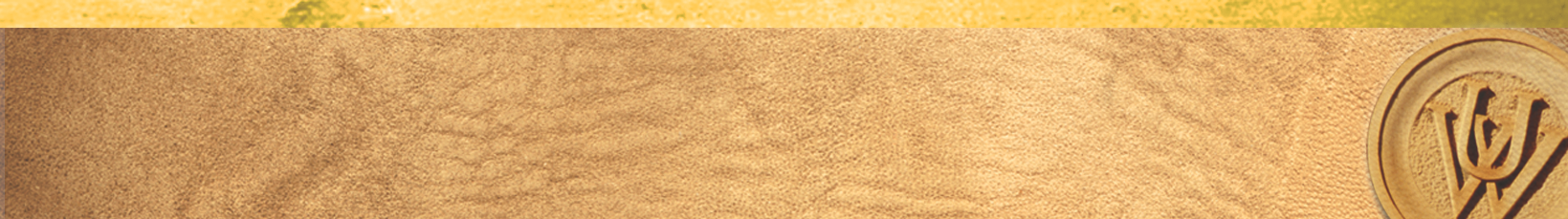 Tenure and Promotion
14 Retirements or Resignations in the past year
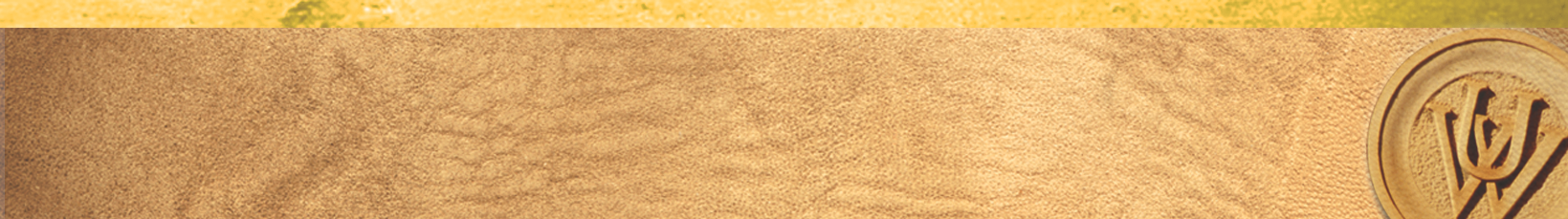 Retirements and Resignations
27 new hires in the past year
14 Assistant Professors
11 Assistant Lecturers/Instructional Professors
1 Department Head (Full Professor)
1 Professor of Practice
STEM fans like to count: 
14 Retirements or resignations versus 27 new hires
	 Gain of 13 faculty members
~20 faculty searches this semester
Including cluster hires from a campus-wide AI push
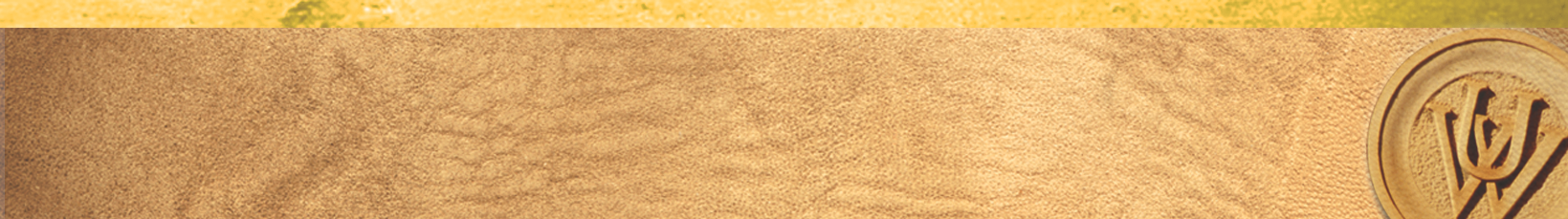 New Faculty
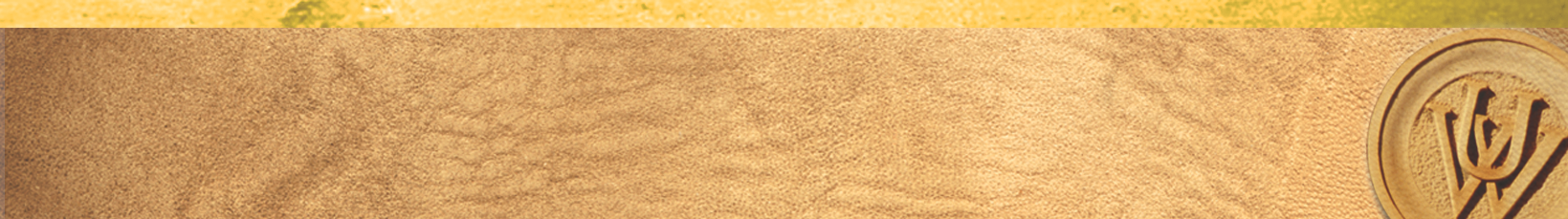 AY 2023-24 CEPS Graduates
Physical Sciences
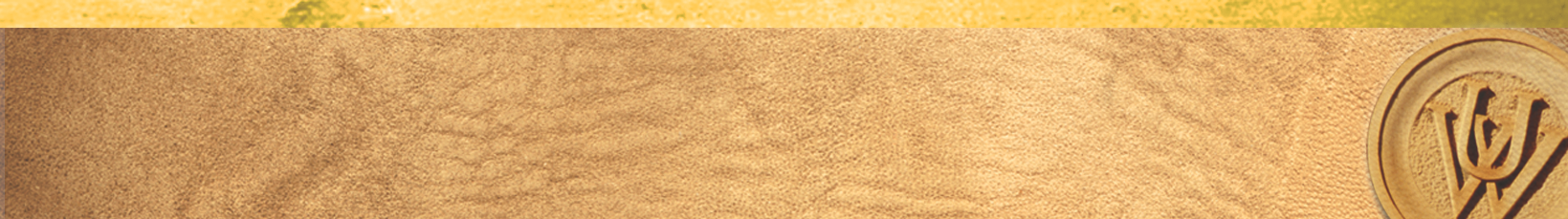 AY 2023-24 CEPS Graduates
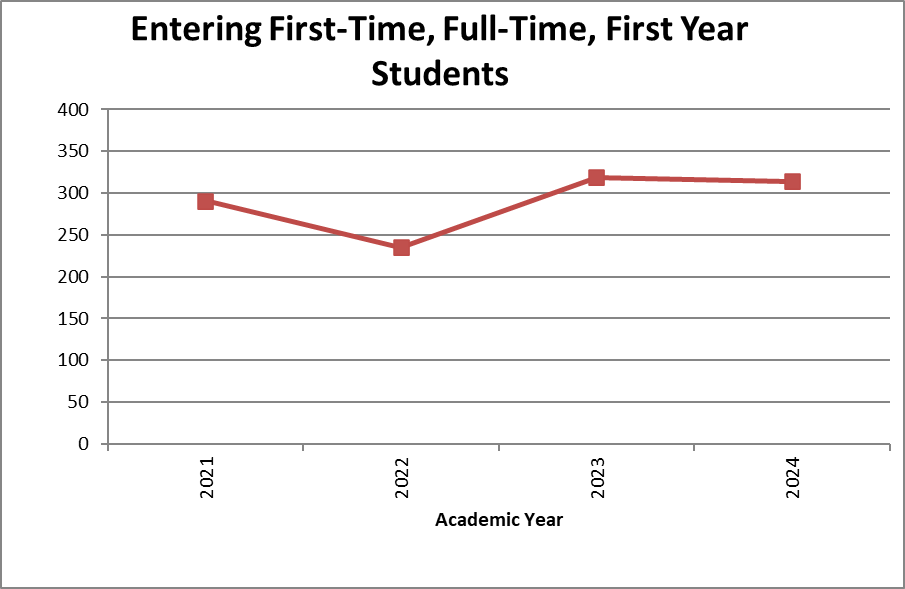 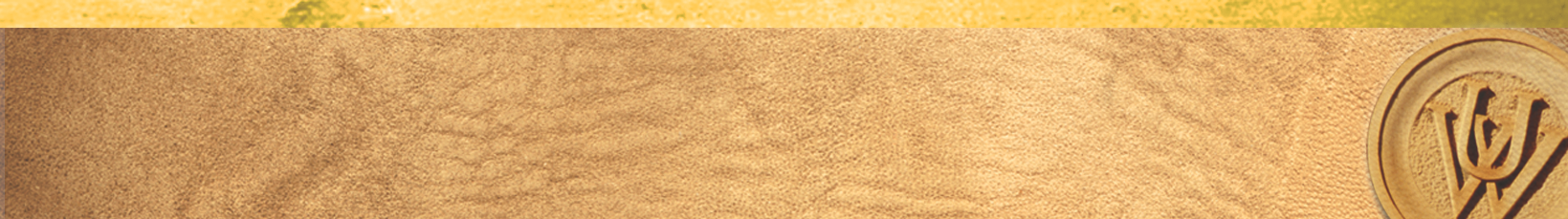 Entering Freshmen
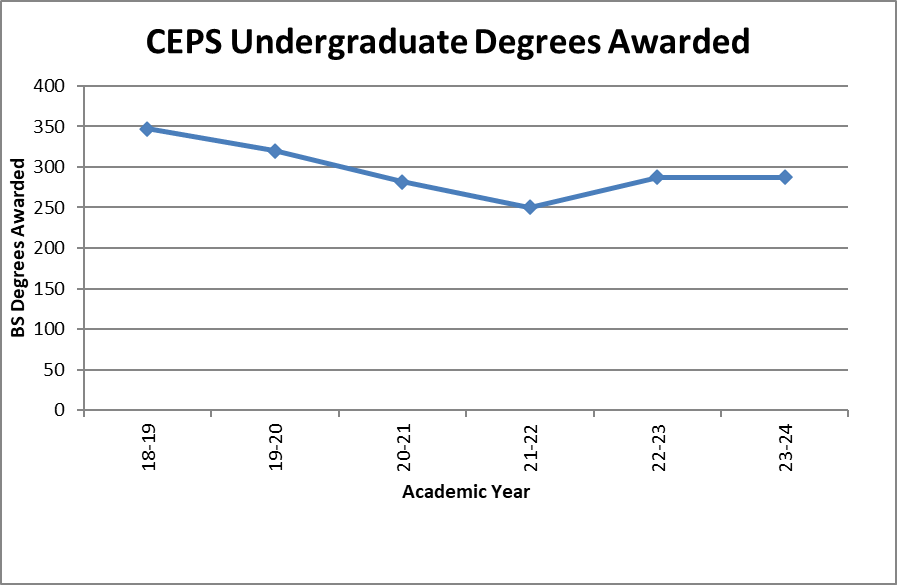 BS Degrees
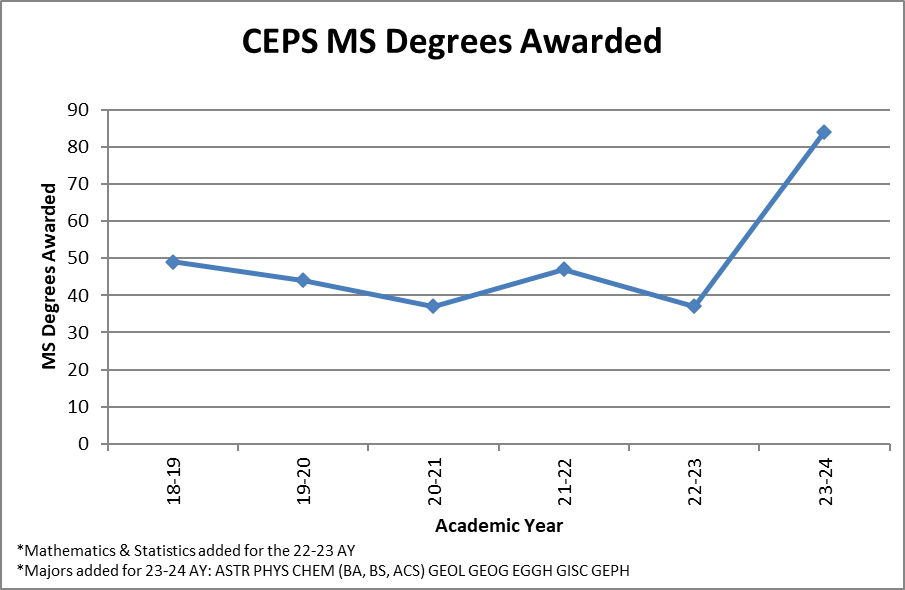 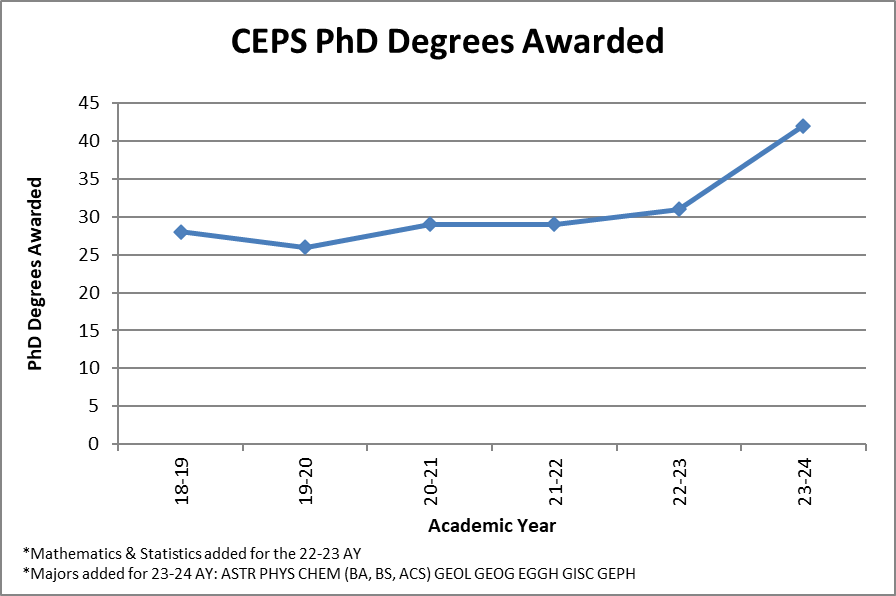 MS Degrees
PhD Degrees
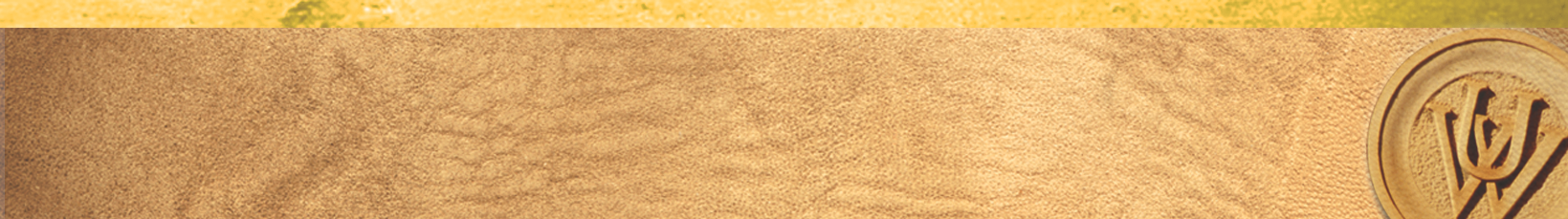 Graduate Degree Production
*Mathematics & Statistics added for AY 22-23
*Physical Science Majors added for AY 23-24
Post-Graduation Plans
Survey response rate: 73.5% (299/407 both grad/ugrad)
Not Seeking:	  0.7%
Volunteering: 	  0.3%
Still Looking:  	15.7%
Accepted Employment: 	67.5%
Grad School:  				14.1%
Military:  					  1.7%
Other top locations of employment
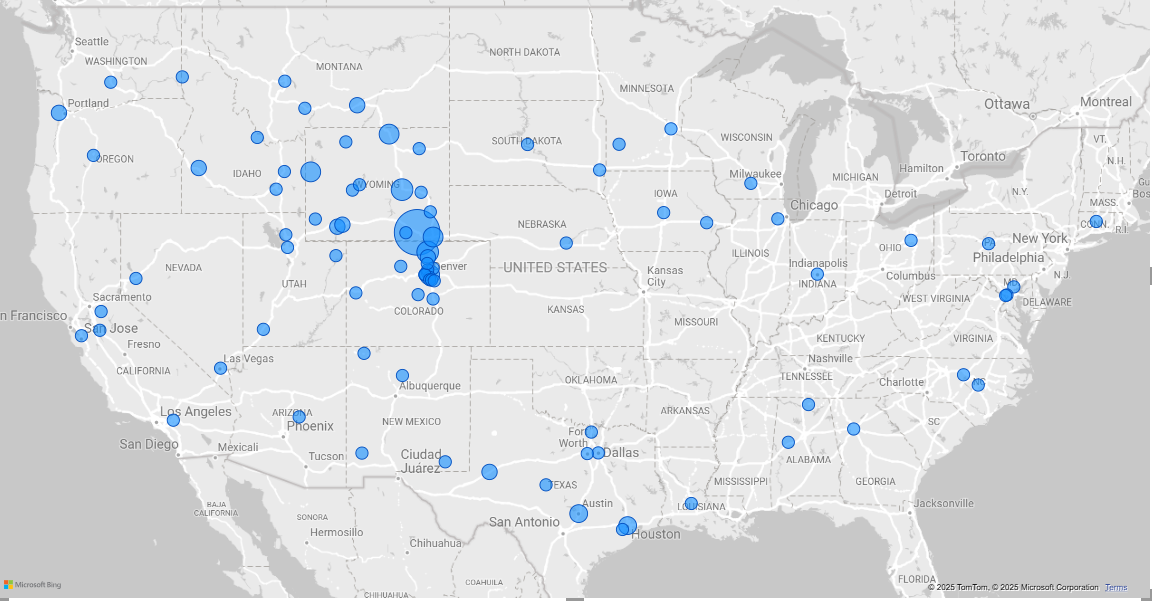 Colorado
Texas
Idaho
Montana
Utah
California
New Mexico
Oregon
Washington
Intl: 3 Students
40% stayed in WY
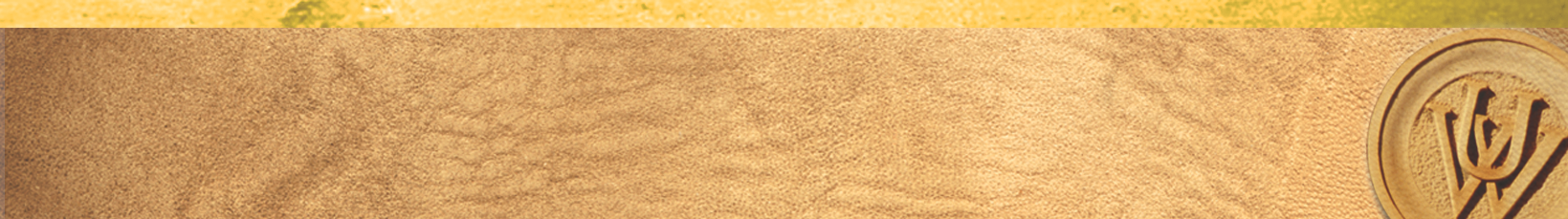 2024 Employment Outcomes
[Speaker Notes: 2a.3% to Colorado, also in addition to those shown on the slide: Idaho, Nebraska, New Mexico, California, Illinois, Louisiana, Minnesota, Montana, New Jersey, North Dakota, Ohio, Oregon, South Dakota, Virginia, Washington, Indiana, Michigan, New York, Oklahoma, and Tennessee. International Students: Saudi Arabia, Canada, Egypt, Georgia, Japan and China. Location information only includes students who reported Working, Military, or Volunteering outcomes.]
Salary Information for BS Recipients
Top Employers
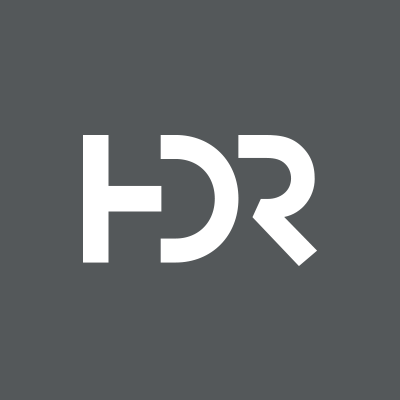 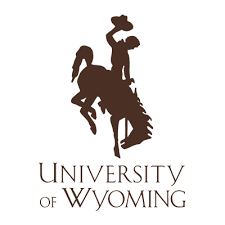 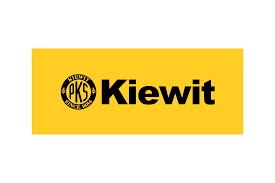 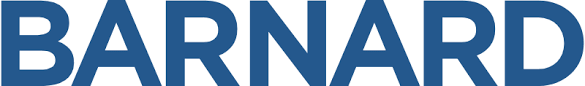 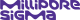 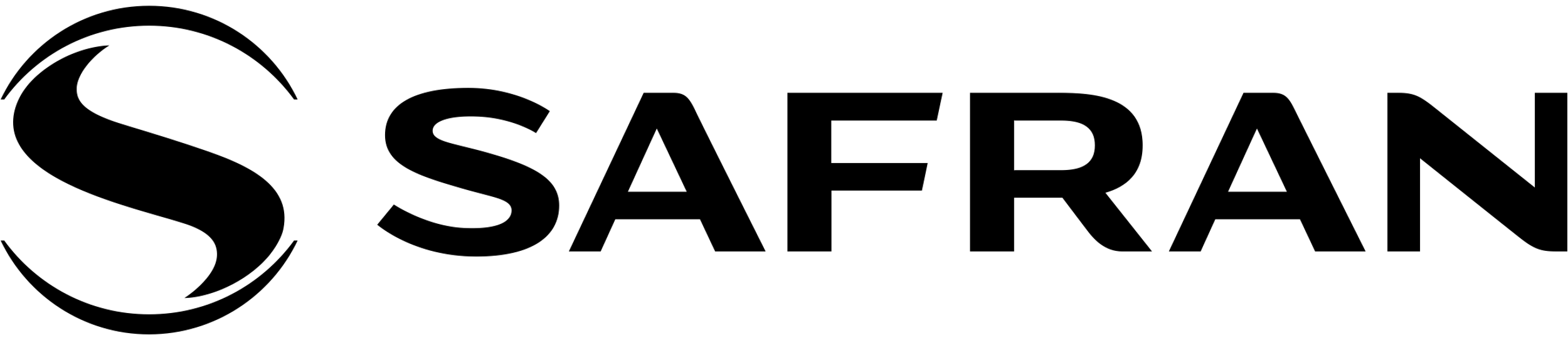 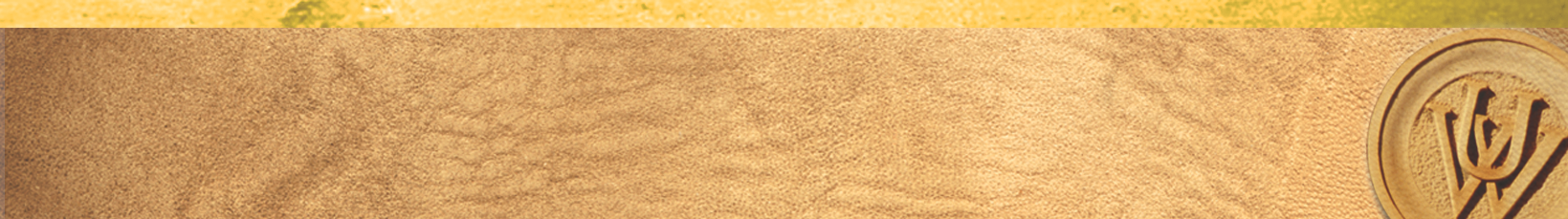 2024 Employment Outcomes (cont.)
[Speaker Notes: Average salary only includes Bachelor and Certificate level graduates, and each major must have at least 3 data points to display average salary.]
Faculty research awards of note:

Katie Li-Oakey (Chemical & Biomedical Engineering) 
$660k DoE 
Single Crystalline and Polycrystalline Covalent
Organic Framework Membranes: Experimentally
And Theoretically Connecting Formation Conditions
To Mass Transfer and Selectivity Performance

Jifa Tian (Physics & Astronomy) 
$300k and $484k NSF
Exploring van der Waals Superconducting Josephson
Junctions for Robust Qubits
Exploring Metastable Magnetic States in Unconventional
Magnetic Domains of 2D van der Waals Magnets
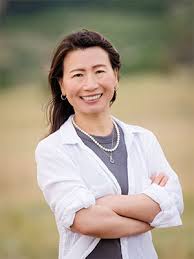 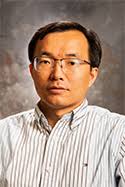 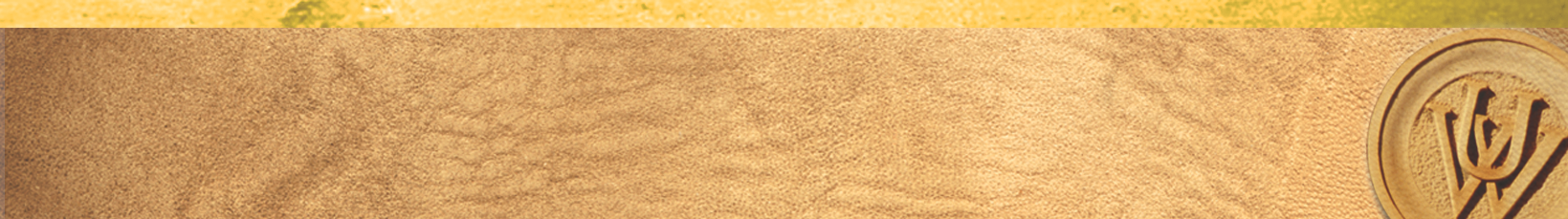 Awards and Recognition
[Speaker Notes: Understand how defects affect materials during their synthesis.  Study quantum materials, in this case very simple two-state or two-level materials]
Faculty research awards of note:

Xiang Zhang (Mechanical Engineering) 
$600k NSF 
CAREER: Multiscale Reduced Order Modeling and Design
to Elucidate the Microstructure-Property-Performance
Relationship of Hybrid Composite Materials

Nga Nguyen (Electrical Engineering & Computer Science) 
$437k NSF
CAREER: Energy Storage Systems for Dynamic Reliability
of Modern Clean Smart Grid
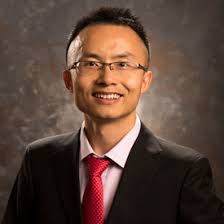 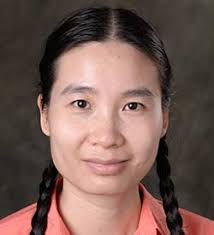 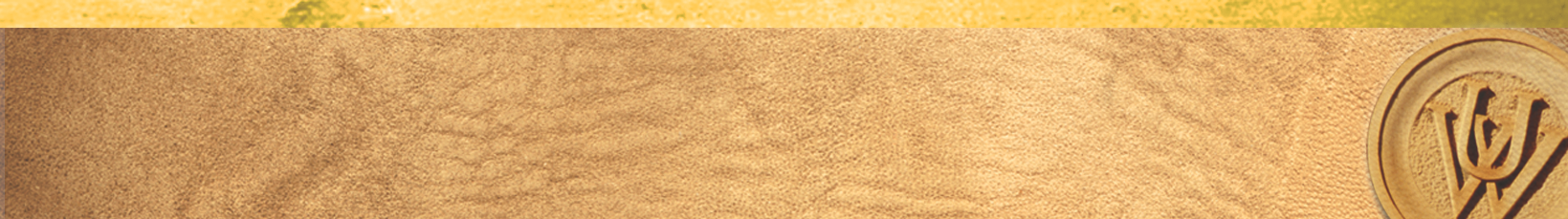 Awards and Recognition
[Speaker Notes: Study multi-scale computational mechanics of composite materials.  Enhance student computational skills in courses and workshops.  Optimal operation of energy storage systems for integrating renewable energy and EVs]
Faculty research awards of note:

Di Yang (School of Computing) 
$600k NASA 
Evaluating long-term impacts of land-use transformation
on fire regimes over western U.S. forest

Diksha Shukla (Electrical Engineering & Computer Science) 
$564k NSF
CAREER: BrainCAPTCHA: Completely Automated Test for
User Verification Using Dynamic Brain Biometrics
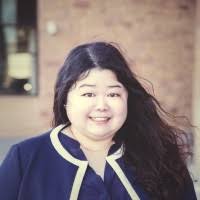 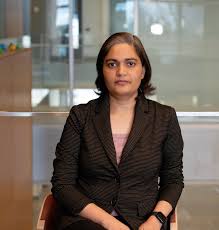 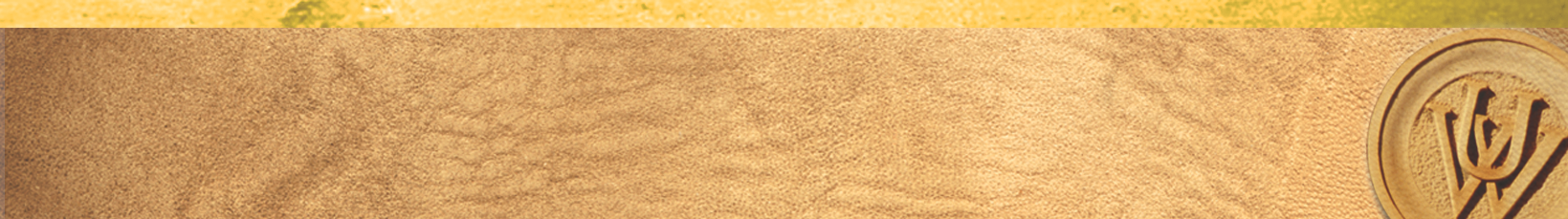 Awards and Recognition
[Speaker Notes: Study how land-use decisions on western US forests have affected fire activity. Develop secure, lightweight, and user-friendly authentication methods using electroencephalogram (EEG) brain signals.]
Faculty research awards of note:

Daniel McCoy (Atmospheric Science) 
$664k DoE 
Linking Aerosol Forcing and Cloud Feedback to 
Atmospheric Moisture Processing
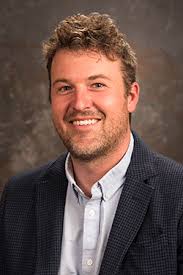 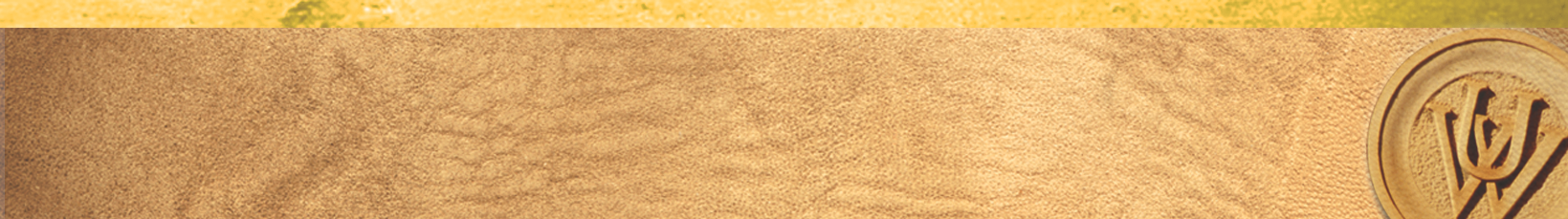 Awards and Recognition
[Speaker Notes: Study how extratropical clouds respond to warming and how such clouds respond to human-generated aerogels.]
Fun News
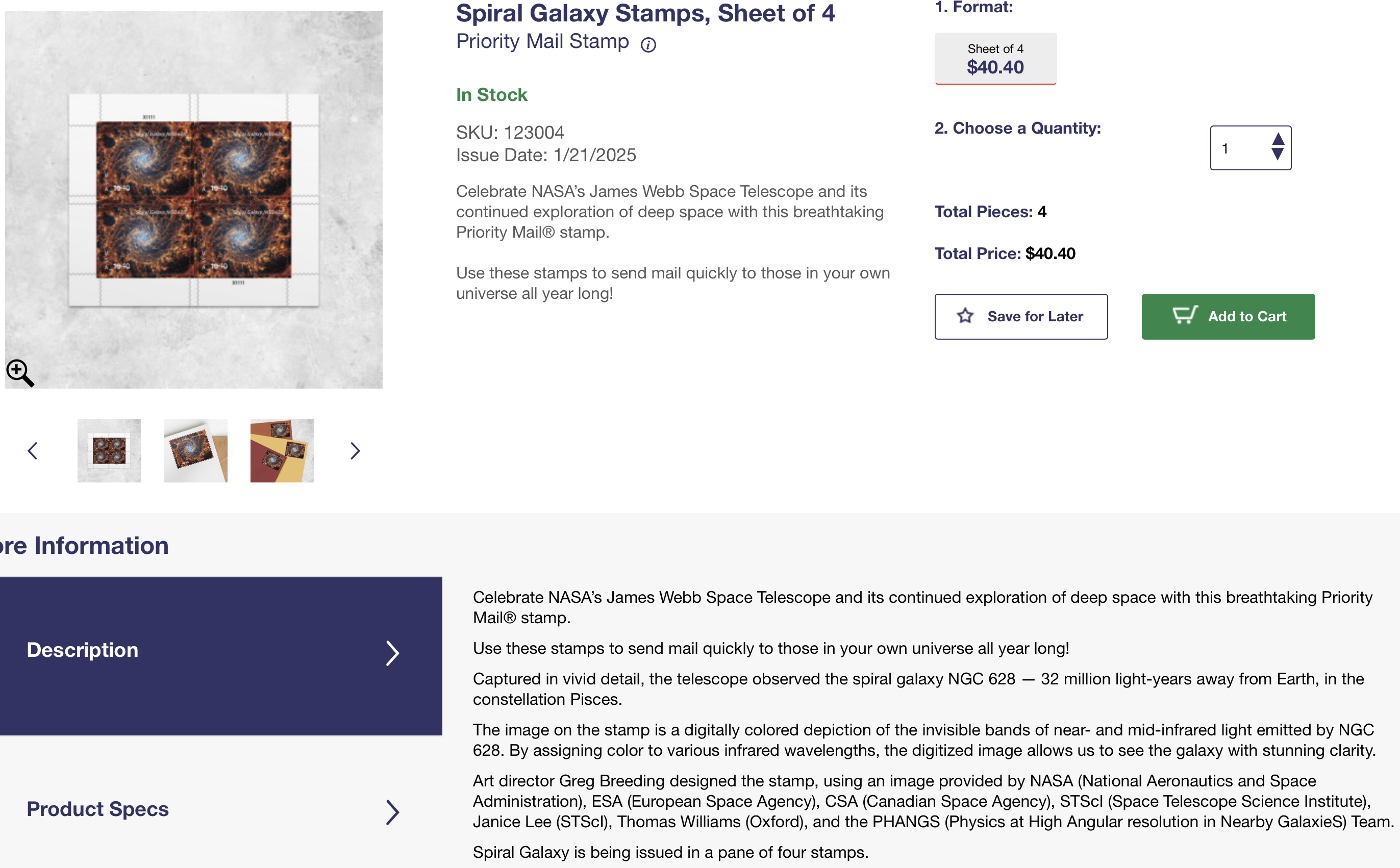 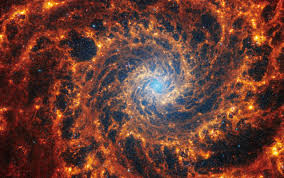 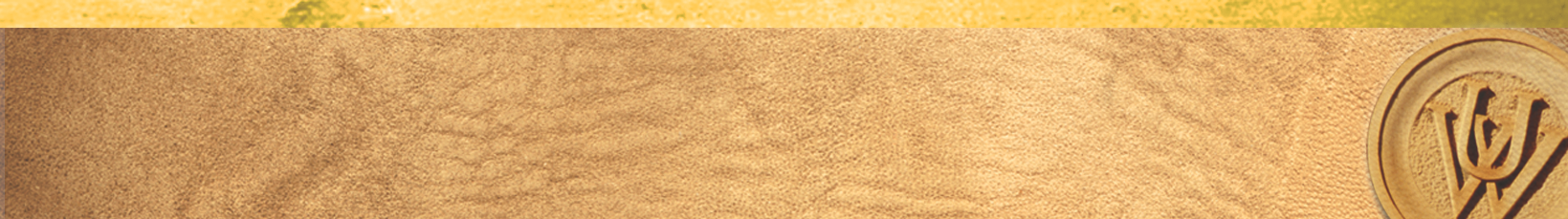 Awards and Recognition
The State of the College Today
Faculty and staff numbers are increasing, but we have to keep pushing after years of reductions.
We were recently classified as an R-1 institution.
The new legislature may be less supportive of UW programs in general.  Hopefully CEPS is spared. 
Our students are still getting good, well-paying jobs.
We remain hopeful that the “slope” will continue to be positive going forward.
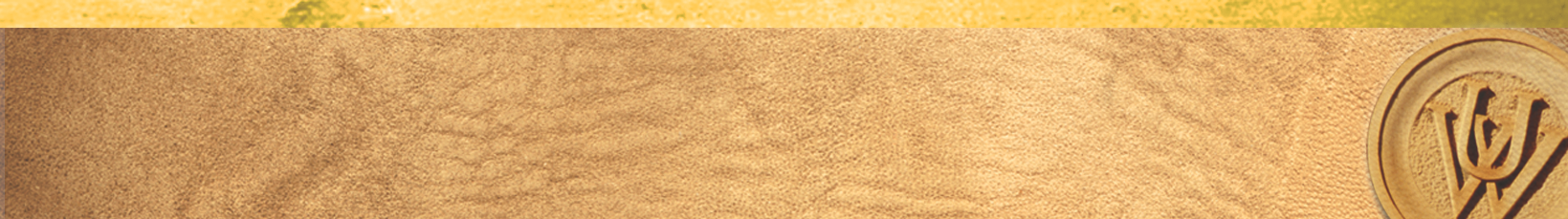 CEPS Going Forward
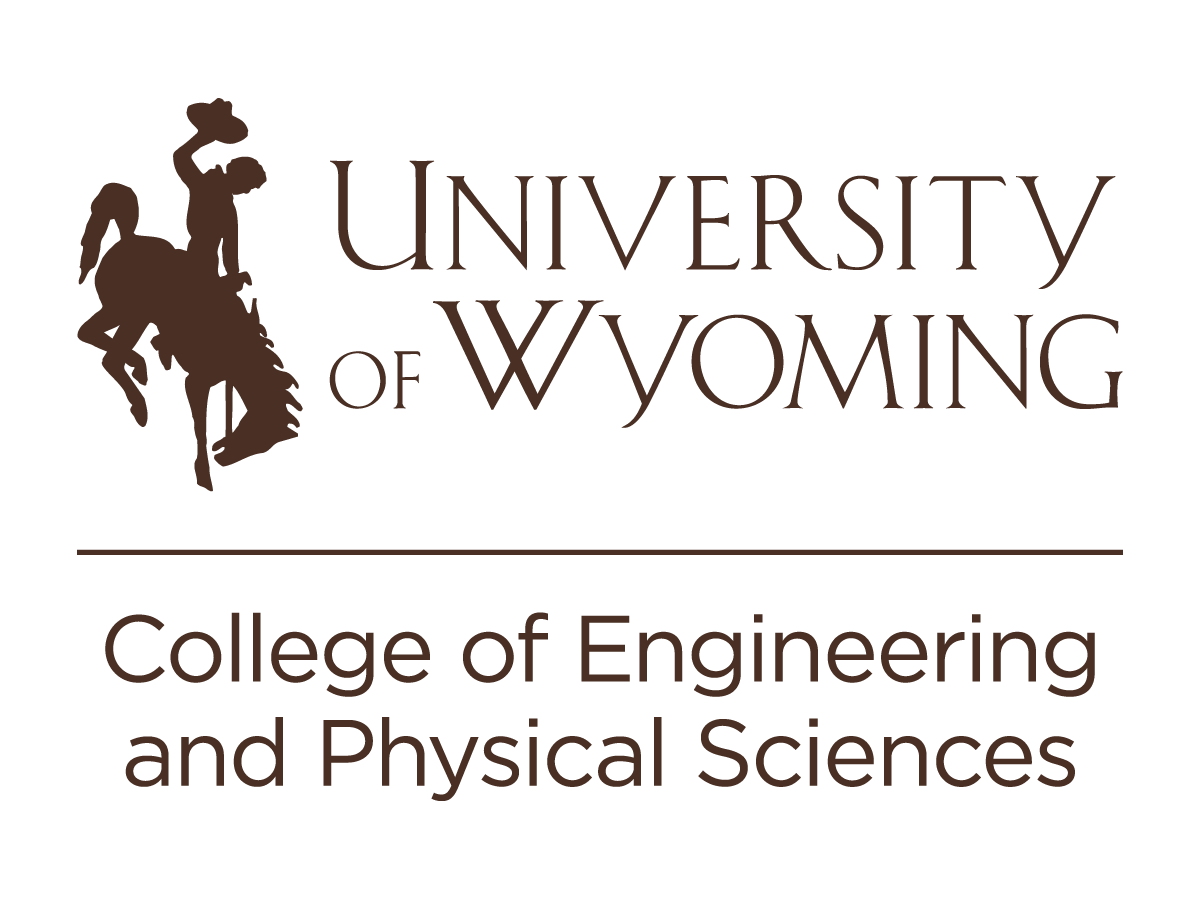